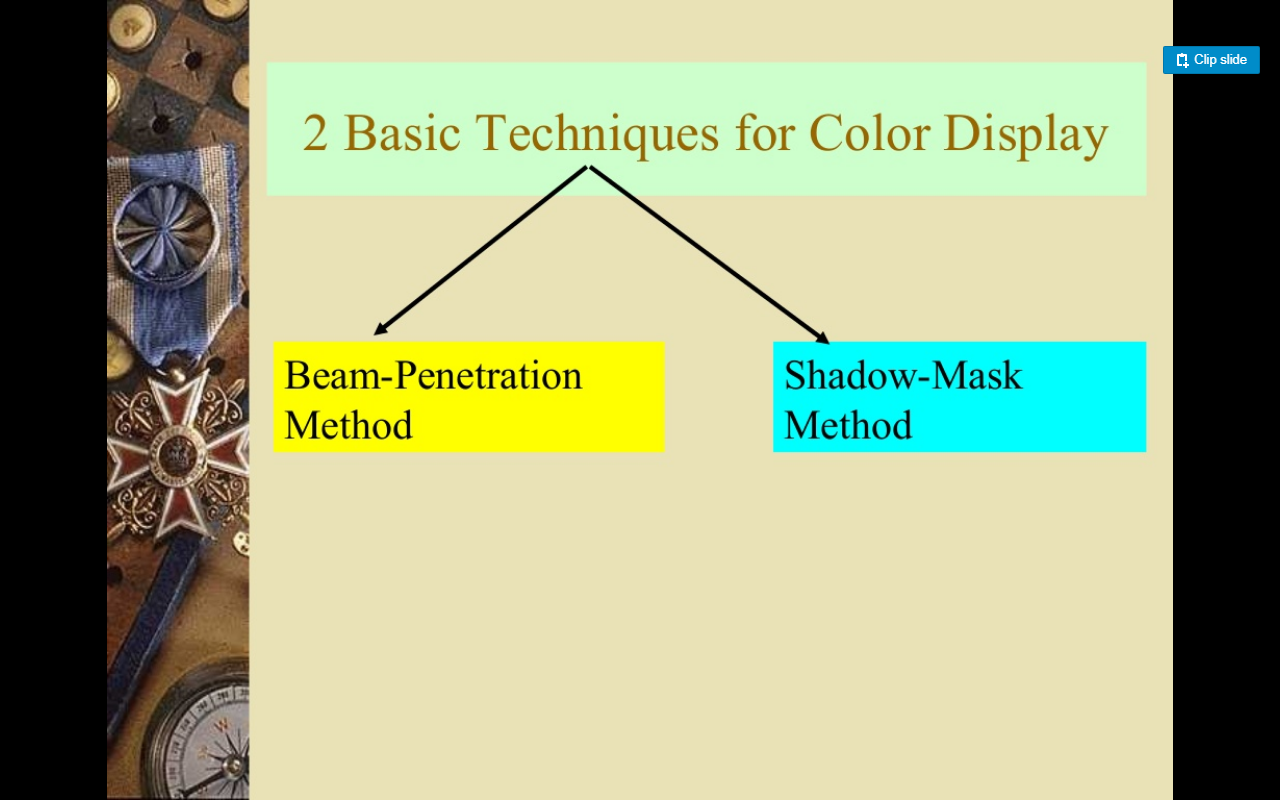 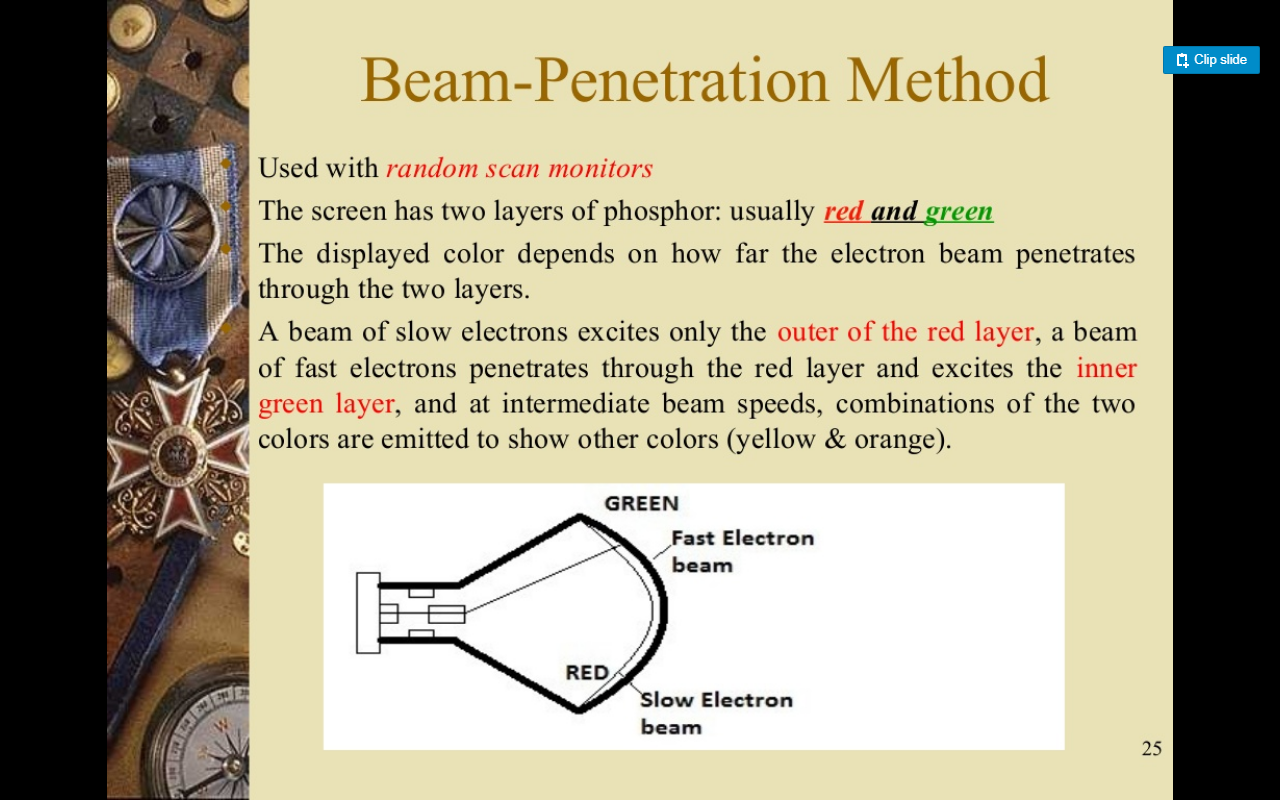 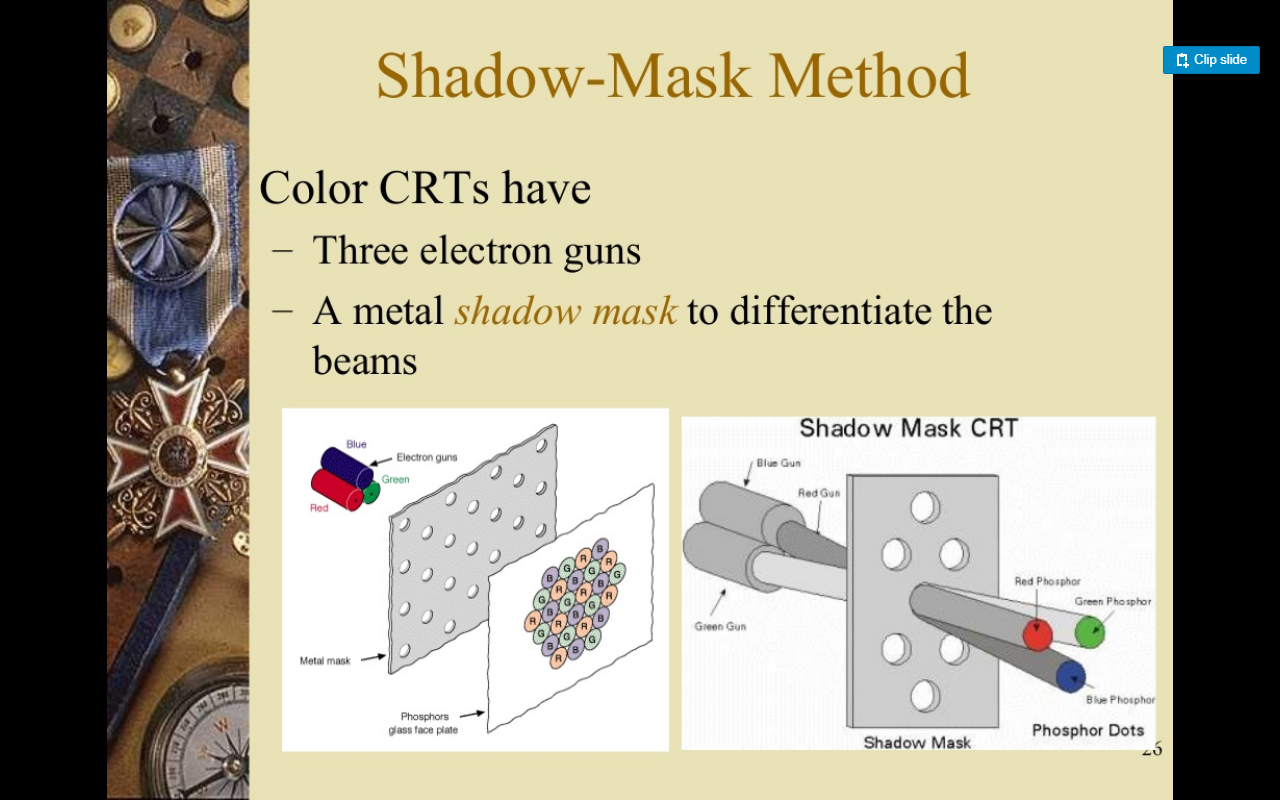 Direct View Storage Tubes:
DVST terminals also use the random scan approach to generate the image on the CRT screen. The term "storage tube" refers to the ability of the screen to retain the image which has been projected against it, thus avoiding the need to rewrite the image constantly.
Function of guns: Two guns are used in DVST
Primary guns: It is used to store the picture pattern.
Flood gun or Secondary gun: It is used to maintain picture display.
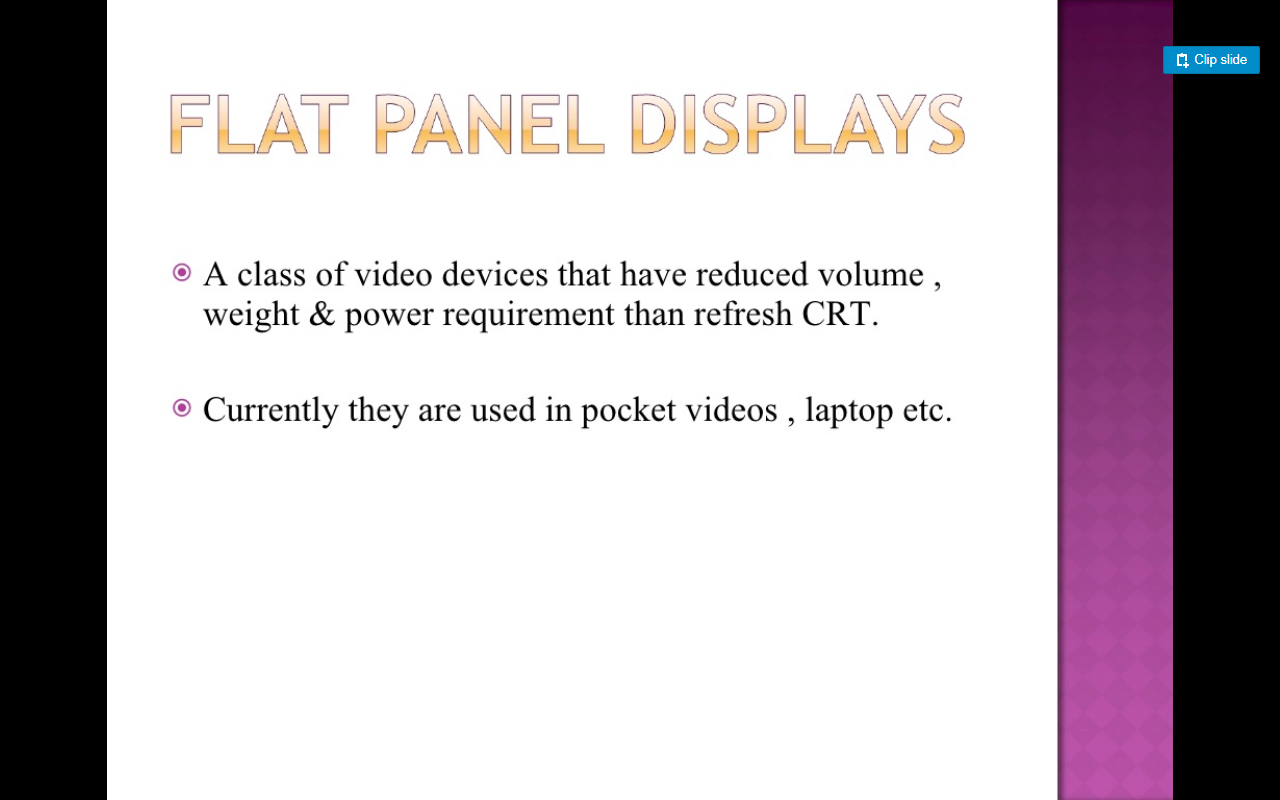 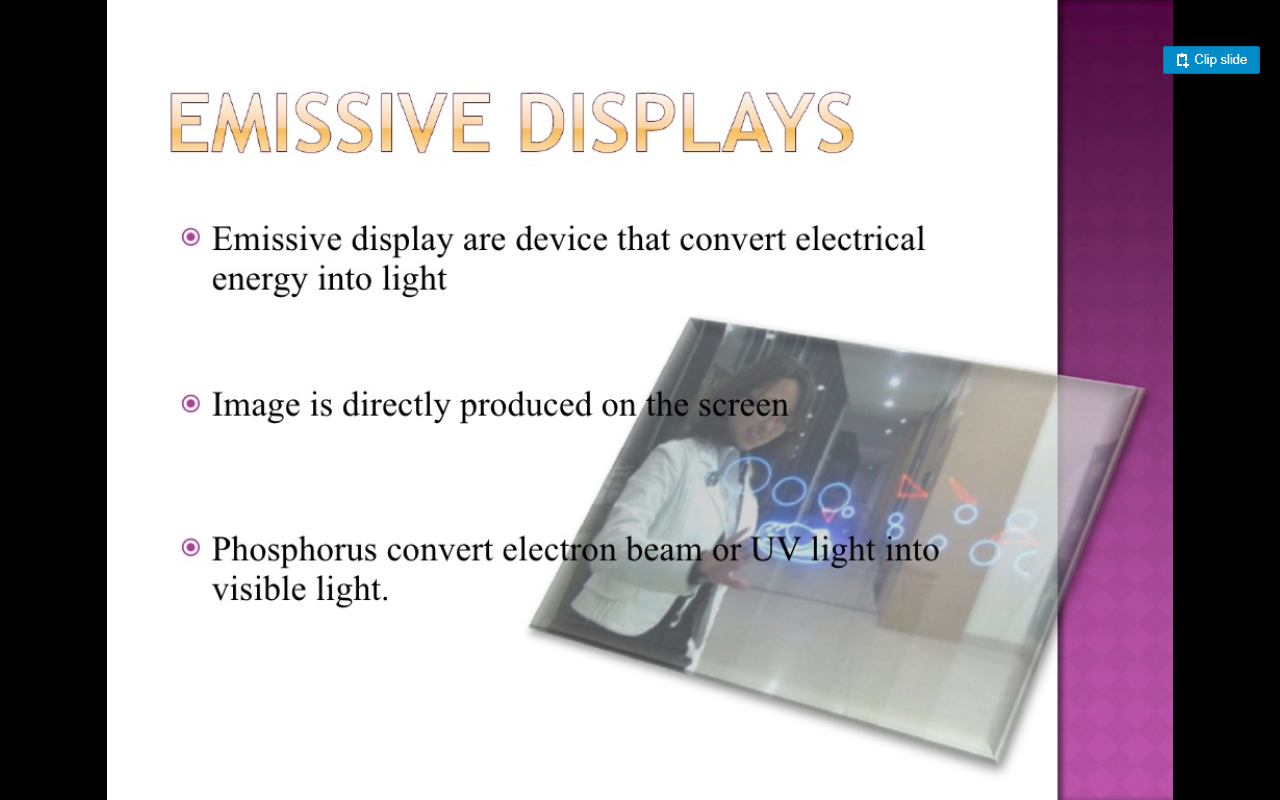 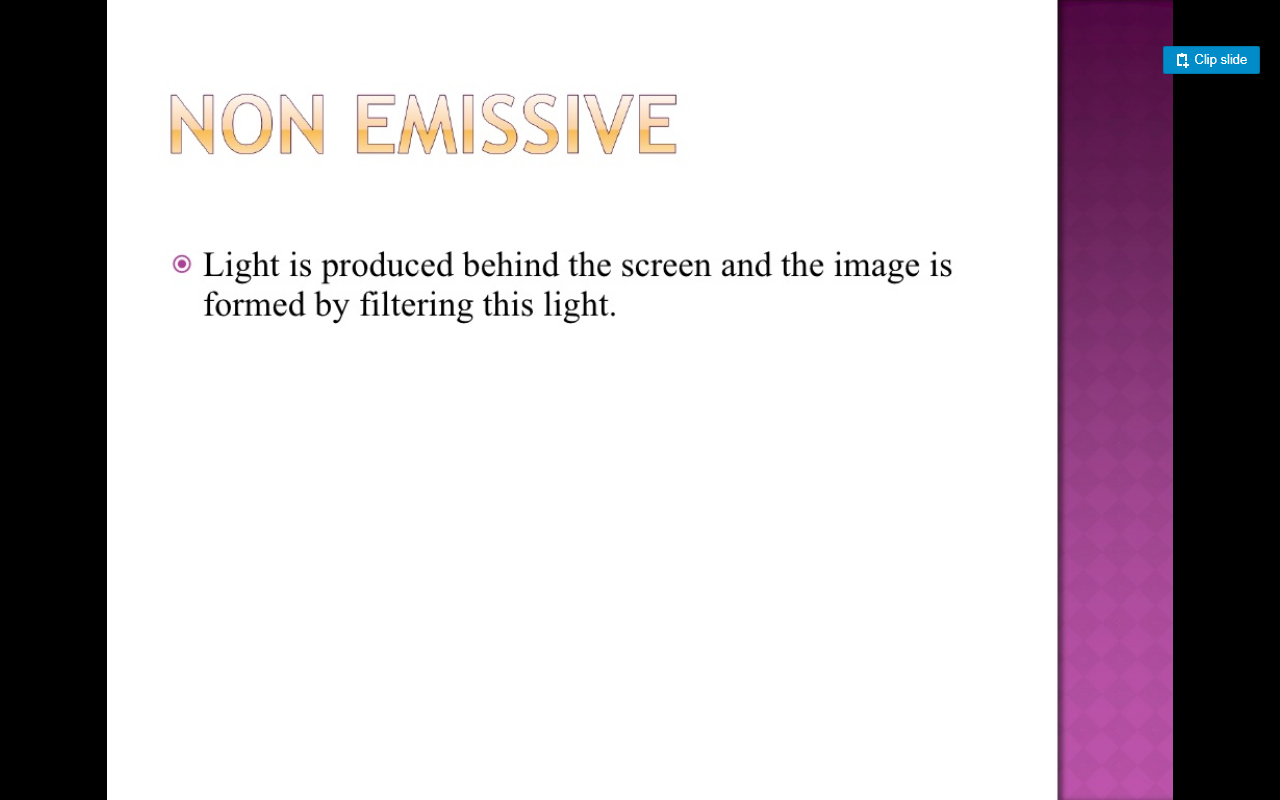 Plasma Panel Display:
Plasma-Panels are also called as Gas-Discharge Display. It consists of an array of small lights. Lights are fluorescent in nature. The essential components of the plasma-panel display are:
Cathode: It consists of fine wires. It delivers negative voltage to gas cells. The voltage is released along with the negative axis.
Anode: It also consists of line wires. It delivers positive voltage. The voltage is supplied along positive axis.
Fluorescent cells: It consists of small pockets of gas liquids when the voltage is applied to this liquid (neon gas) it emits light.
Glass Plates: These plates act as capacitors. The voltage will be applied, the cell will glow continuously.
Advantage:
High Resolution
Large screen size is also possible.
Less Volume
Less weight
Flicker Free Display
Disadvantage:
Poor Resolution
Wiring requirement anode and the cathode is complex.
Its addressing is also complex.
LED:
Light emitting diodes are used in LED displays. 
LED displays are available in many different sizes and shapes. 
Usually LED displays radiate red, orange, yellow or green light. 
In LED a matrix of diodes is organized to form the pixel positions of the display and picture definition is stored in a refresh  buffer.
Data is read from the refresh buffer and converted to voltage level that are applied to the diodes to produce the light pattern in the display.
LCD:[Liquid crystal displays]
The term liquid crystal refers crystalline arrangement of molecules flow like a liquid.
LCD uses the liquid-crystal material between two glass plates; each plate is the right angle to each other between plates liquid is filled. 
One glass plate consists of rows of conductors arranged in vertical direction. 
Another glass plate is consisting of a row of conductors arranged in horizontal direction. 
The pixel position is determined by the intersection of the vertical & horizontal conductor. This position is an active part of the screen.
Liquid crystal display is temperature dependent. It is between zero to seventy degree Celsius. It is flat and requires very little power to operate.
Three Dimensional Viewing Devices:
Graphics monitor for the display of 3D scenes have been devised using a technique that reflects a CRT image from a vibrating, flexible mirror.
Medical applications to analyze ultrasonography and CAT scan.
Geographical Applications to analyze topological and seismic data.
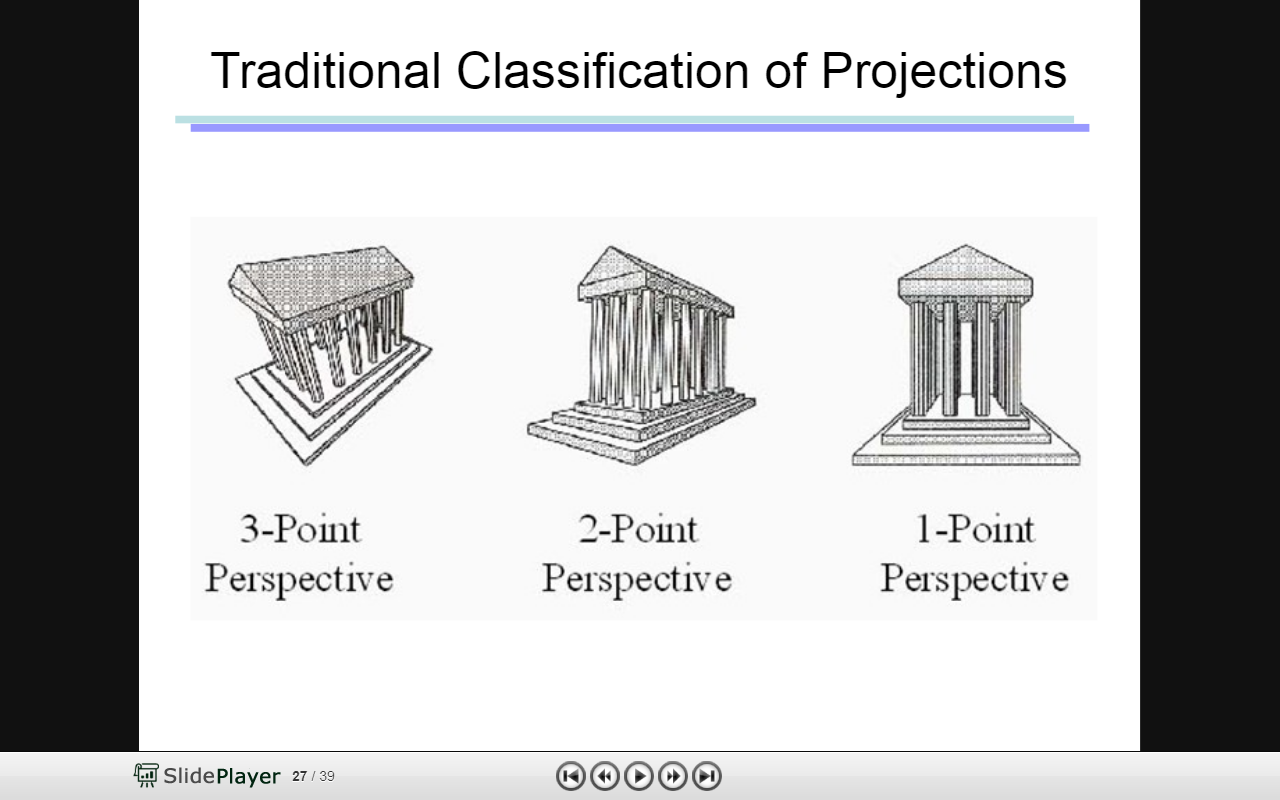